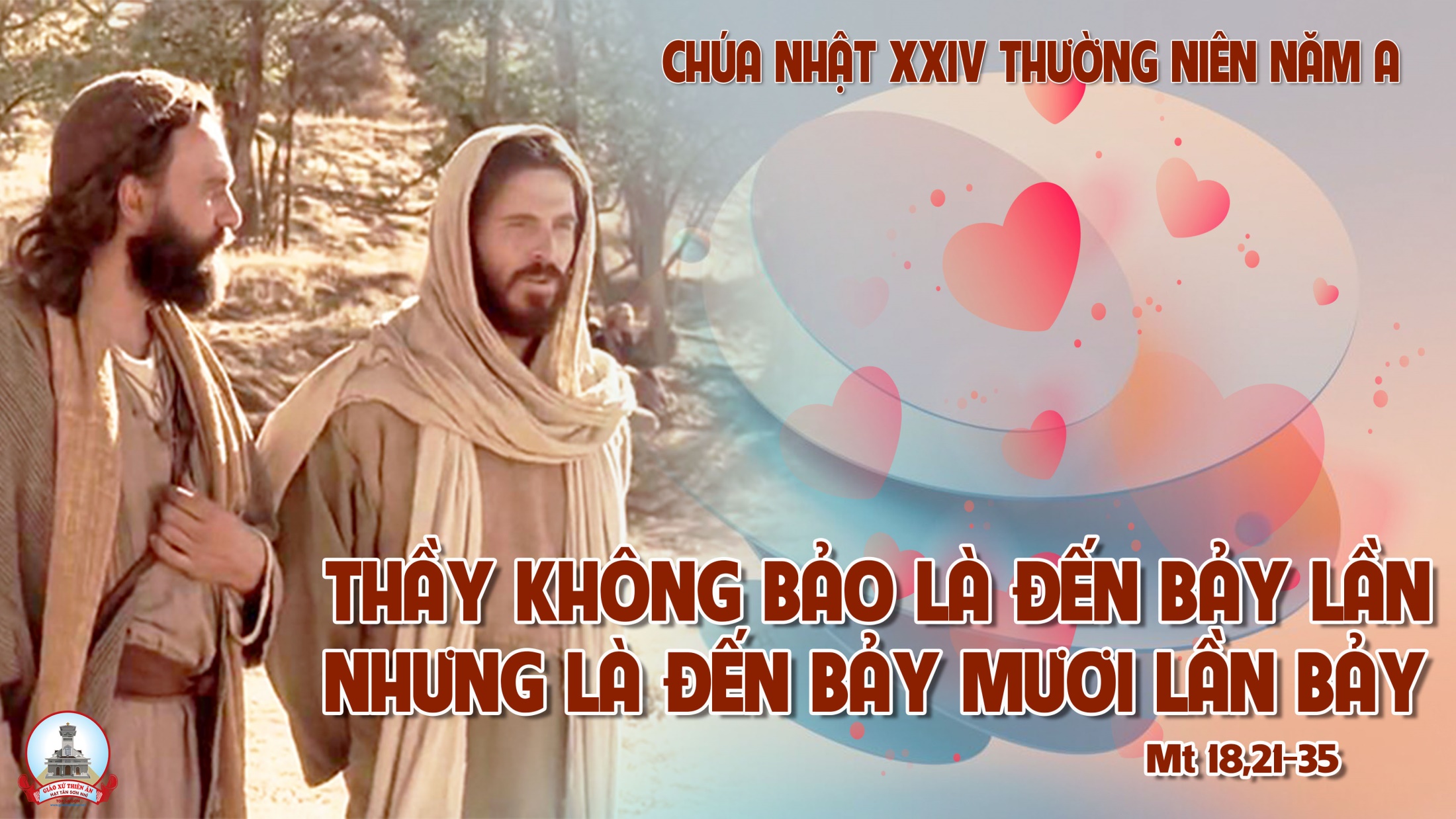 TẬP HÁT CỘNG ĐOÀN
Đk: Chúa là Đấng từ bi nhân ái, Ngài chậm giận và rất giàu tình thương.
Tk1: Linh hồn tôi ơi hãy ngợi khen Thiên Chúa, toàn thân tôi tán dương Danh Ngài. Linh hồn tôi ơi hãy ngợi khen Thiên Chúa và đừng quên các ân huệ Ngài.
Đk: Chúa là Đấng từ bi nhân ái, Ngài chậm giận và rất giàu tình thương.
Alleluia - Alleluia:
Chúa nói: Thầy ban cho các con một điều răn mới là các con hãy yêu thương nhau như Thầy yêu thương các con.
Alleluia …
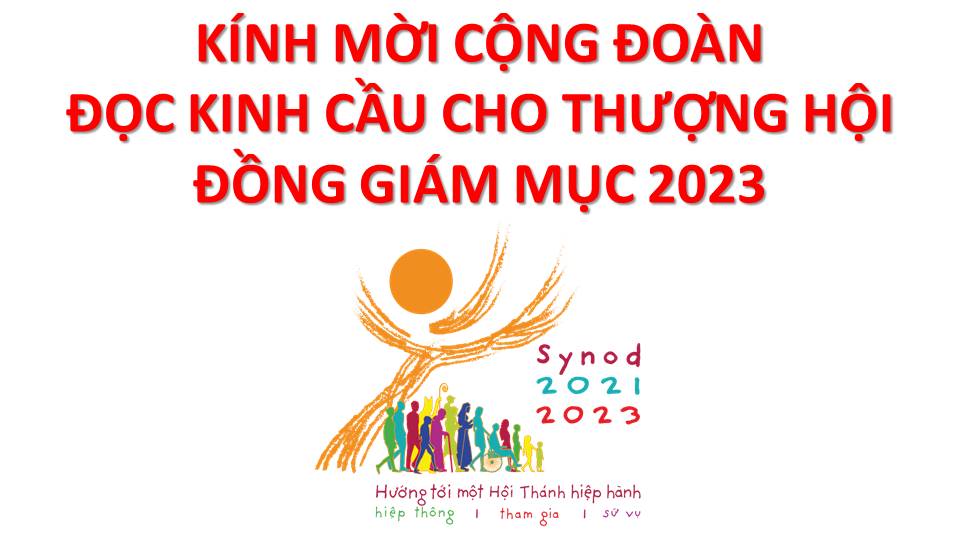 Lạy Chúa Thánh Thần là Ánh sáng Chân lý vẹn toàn,Chúa ban những ân huệ thích hợp cho từng thời đại, và dùng nhiều cách thế kỳ diệu để hướng dẫn Hội Thánh,
này chúng con đang chung lời cầu nguyện cho cácGiám mục, và những người tham dự Thượng Hội đồng Giám mục thế giới.
Xin Chúa làm nên cuộc Hiện Xuống mới trong đời sống HộiThánh, xin tuôn tràn trên các Mục tử ơn khôn ngoan và thông hiểu, gìn giữ các ngài luôn hiệp thông với nhau trong Chúa,
để các ngài cùng nhau tìm hiểu những điều đẹp ý Chúa, và hướng dẫn đoàn Dân Chúa thực thi những điều Chúa truyền dạy.
Các giáo phận Việt Nam chúng con, luôn muốn cùng chung nhịp bước với Hội Thánh hoàn vũ, xin cho chúng con biết đồng cảm với nỗi thao thức của các Mục tử trên toàn thế giới, ngày càng ý thức hơn về tình hiệp thông,
thái độ tham gia và lòng nhiệt thành trong sứ vụ của HộiThánh, Nhờ lời chuyển cầu của Đức Trinh Nữ Maria, Nữ Vương các Tông đồ và là Mẹ của Hội Thánh,
Chúng con dâng lời khẩn cầu lên Chúa, là đấng hoạt động mọi nơi mọi thời, trong sự hiệp thông với Chúa Cha và Chúa Con, luôn mãi mãi đến muôn đời. Amen.
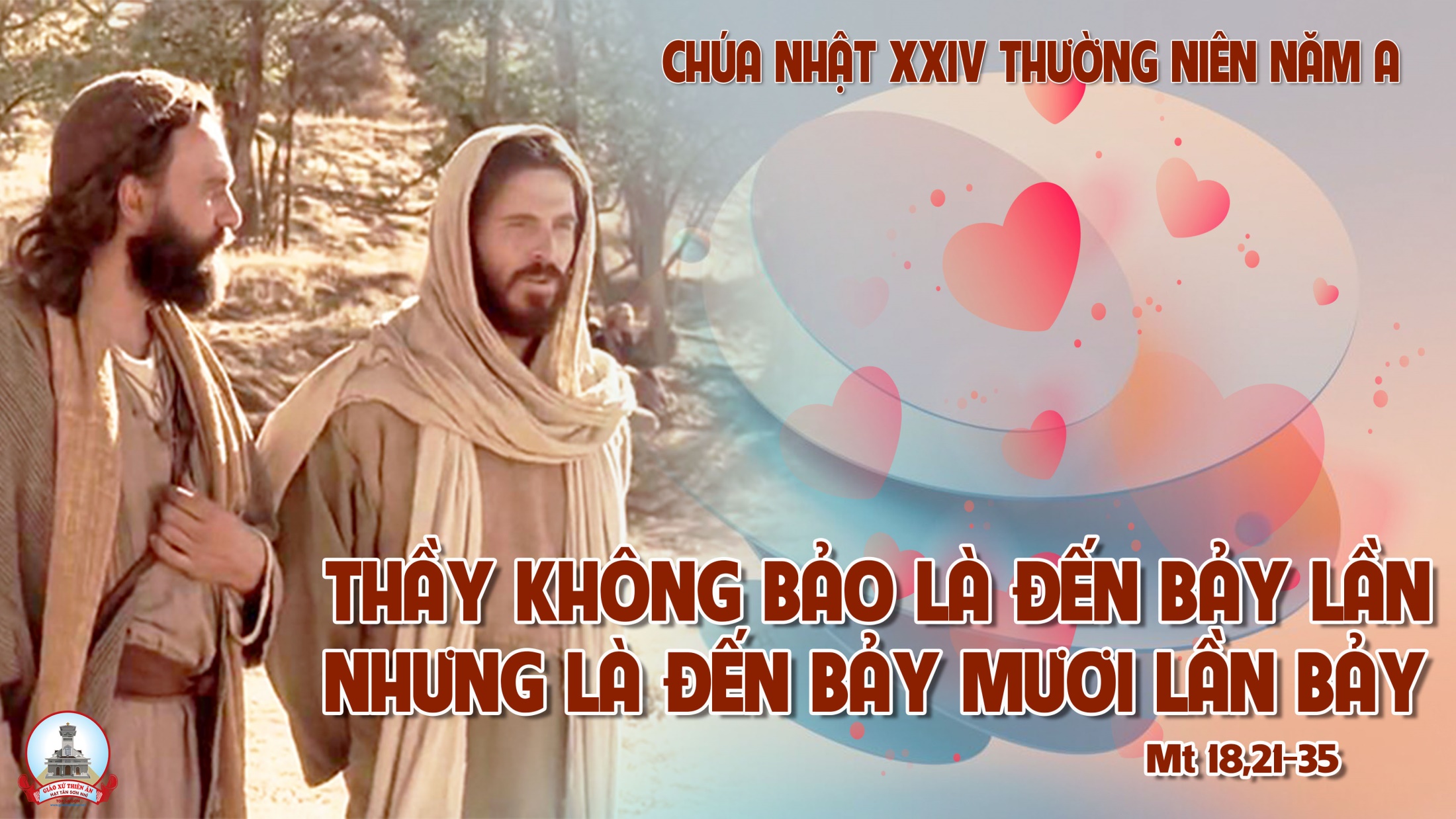 Ca Nhập LễCa Nhập Lễ 10
Đk: Quây quần bên bàn tiệc Thánh này. Để chia cho nhau tấm bánh Cha trao ban. Quây quần bên ly rượu thơm ngát. Trong tình yêu thương Chúa đã trối cho ta.
Tk: Chúa gọi con vào bàn tiệc yêu thương. Vào câu chuyện tình trọn đời Ngài đã sống. Và giờ đây gọi con đi theo bước. Hiến trao cuộc đời vì hạnh phúc muôn người.
Đk: Quây quần bên bàn tiệc Thánh này. Để chia cho nhau tấm bánh Cha trao ban. Quây quần bên ly rượu thơm ngát. Trong tình yêu thương Chúa đã trối cho ta.
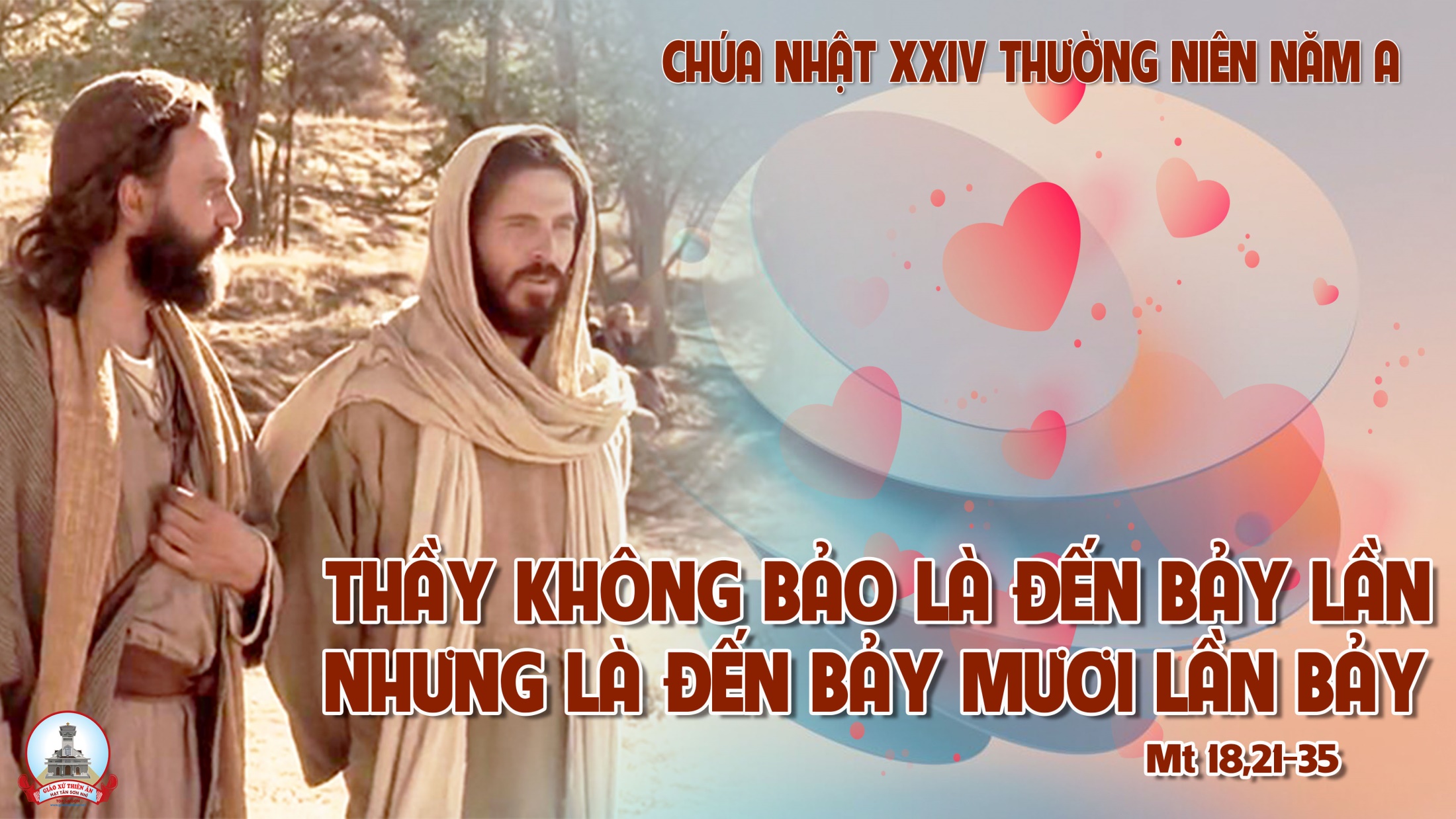 KINH VINH DANH
Chủ tế: Vinh danh Thiên Chúa trên các tầng trời.A+B: Và bình an dưới thế cho người thiện tâm.
A: Chúng con ca ngợi Chúa.
B: Chúng con chúc tụng Chúa. A: Chúng con thờ lạy Chúa. 
B: Chúng con tôn vinh Chúa.
A: Chúng con cảm tạ Chúa vì vinh quang cao cả Chúa.
B: Lạy Chúa là Thiên Chúa, là Vua trên trời, là Chúa Cha toàn năng.
A: Lạy con một Thiên Chúa,            Chúa Giêsu Kitô.
B: Lạy Chúa là Thiên Chúa, là Chiên Thiên Chúa là Con Đức Chúa Cha.
A: Chúa xóa tội trần gian, xin thương xót chúng con.
B: Chúa xóa tội trần gian, xin nhậm lời chúng con cầu khẩn.
A: Chúa ngự bên hữu Đức Chúa Cha, xin thương xót chúng con.
B: Vì lạy Chúa Giêsu Kitô, chỉ có Chúa là Đấng Thánh.
Chỉ có Chúa là Chúa, chỉ có Chúa là đấng tối cao.
A+B: Cùng Đức Chúa Thánh Thần trong vinh quang Đức Chúa Cha. 
Amen.
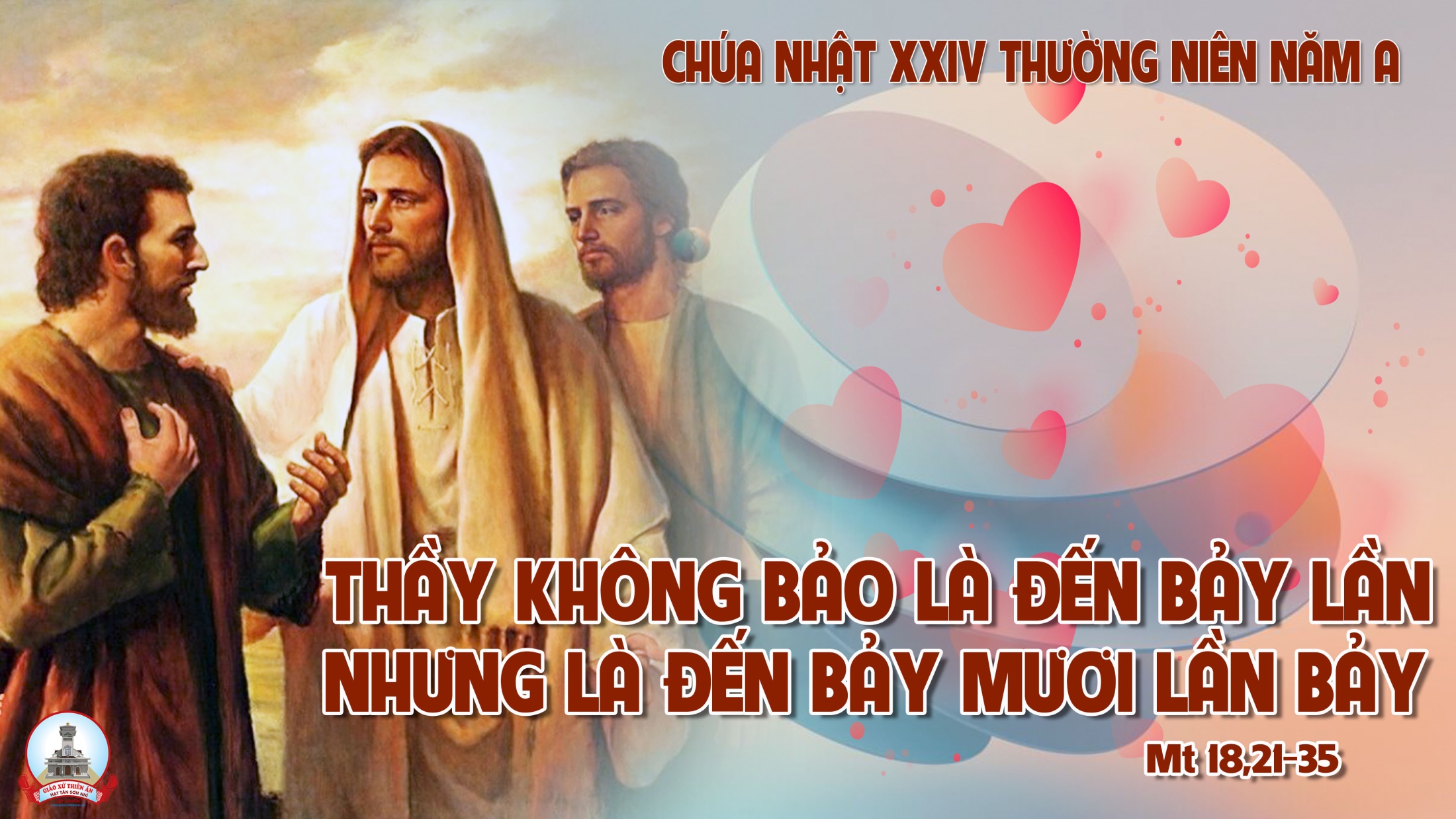 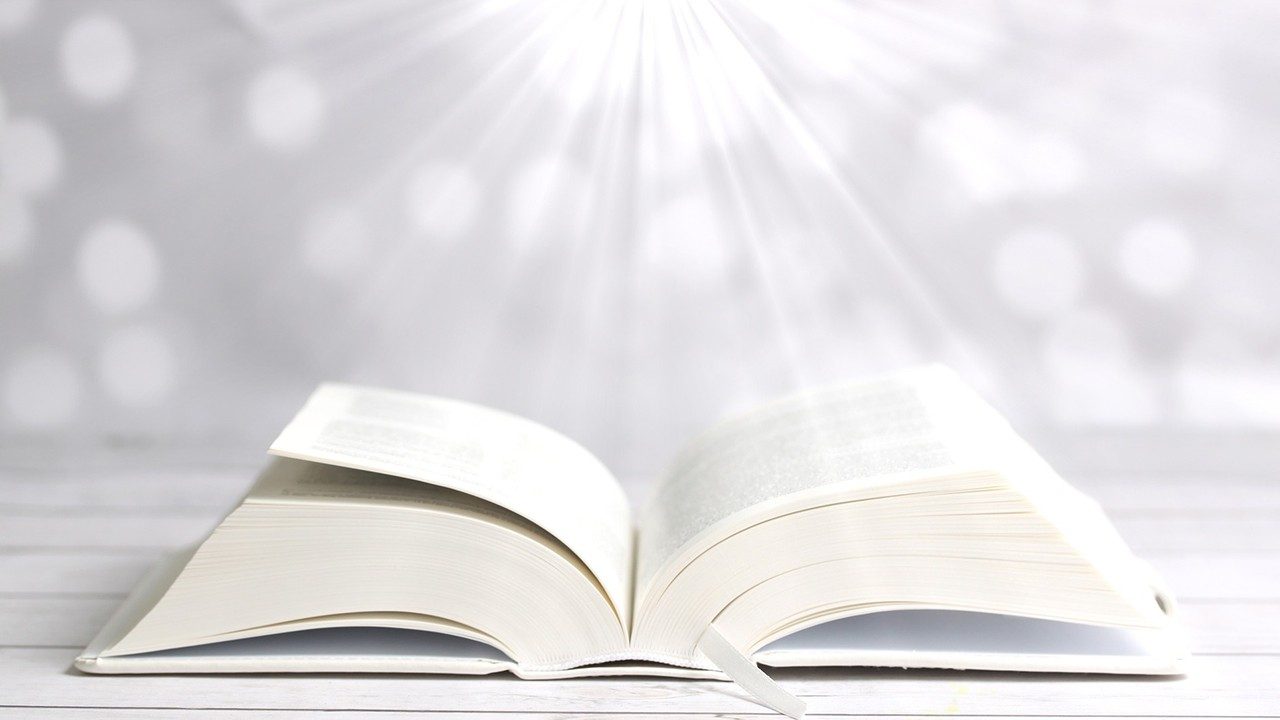 Bài đọc 1.
Bài trích sách huấn ca.
Hãy bo qua điều sai trái cho kẻ khác, thì bạn cầu khẩn, tội lỗi bạn sẽ được tha.
Thánh Vịnh 102Chúa Nhật XXIV Thường NiênNăm A04 câu
Đk: Chúa là Đấng từ bi nhân ái, Ngài chậm giận và rất giàu tình thương.
Tk1: Linh hồn tôi ơi hãy ngợi khen Thiên Chúa, toàn thân tôi tán dương Danh Ngài. Linh hồn tôi ơi hãy ngợi khen Thiên Chúa và đừng quên các ân huệ Ngài.
Đk: Chúa là Đấng từ bi nhân ái, Ngài chậm giận và rất giàu tình thương.
Tk2: Bao tội khiên ngươi Chúa dủ tình tha thứ và còn thương chữa khỏi tật nguyền. Tay Ngài đưa ngươi thoát mồ sâu tăm tối, và rộng ban nghĩa ân hải hà.
Đk: Chúa là Đấng từ bi nhân ái, Ngài chậm giận và rất giàu tình thương.
Tk3:  Đâu Ngài luôn luôn trách hờn rầy la mãi. Nào đang tâm oán ta miên trường. Không xử phân theo những gì ta sai lỗi, chẳng phạt ta đúng như tội tình.
Đk: Chúa là Đấng từ bi nhân ái, Ngài chậm giận và rất giàu tình thương.
Tk4: Như trời cao xa trổi vượt trên mặt đất, Ngài rộng thương kẻ tôn sợ Ngài. Bao tội khiên ta Chúa liệng xa ta mãi, tựa phương đông cách xa phương đoài.
Đk: Chúa là Đấng từ bi nhân ái, Ngài chậm giận và rất giàu tình thương.
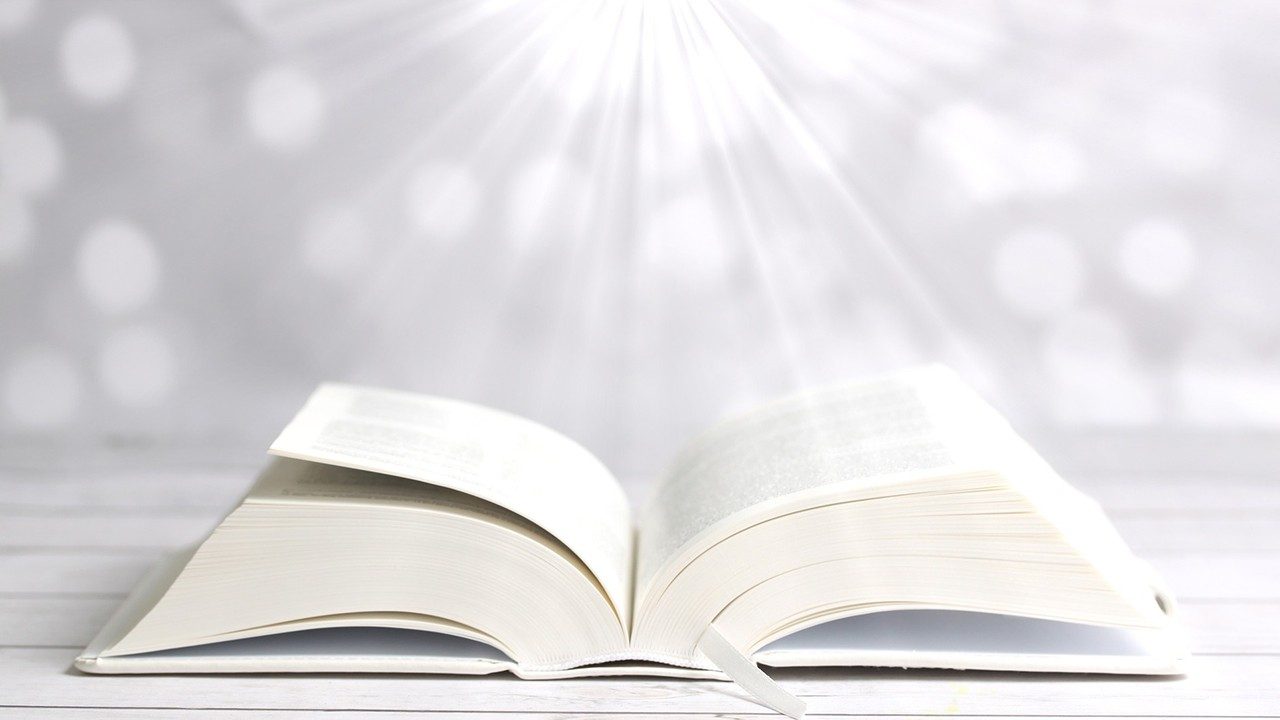 Bài đọc 2.
Bài trích thư thánh Phao-lô tông đồ gửi tín hữu Rô-ma.
Dù sống. Dù chết, chúng ta vẫn thuộc về chúa Giê-su-kitô.
Alleluia - Alleluia:
Chúa nói: Thầy ban cho các con một điều răn mới là các con hãy yêu thương nhau như Thầy yêu thương các con.
Alleluia …
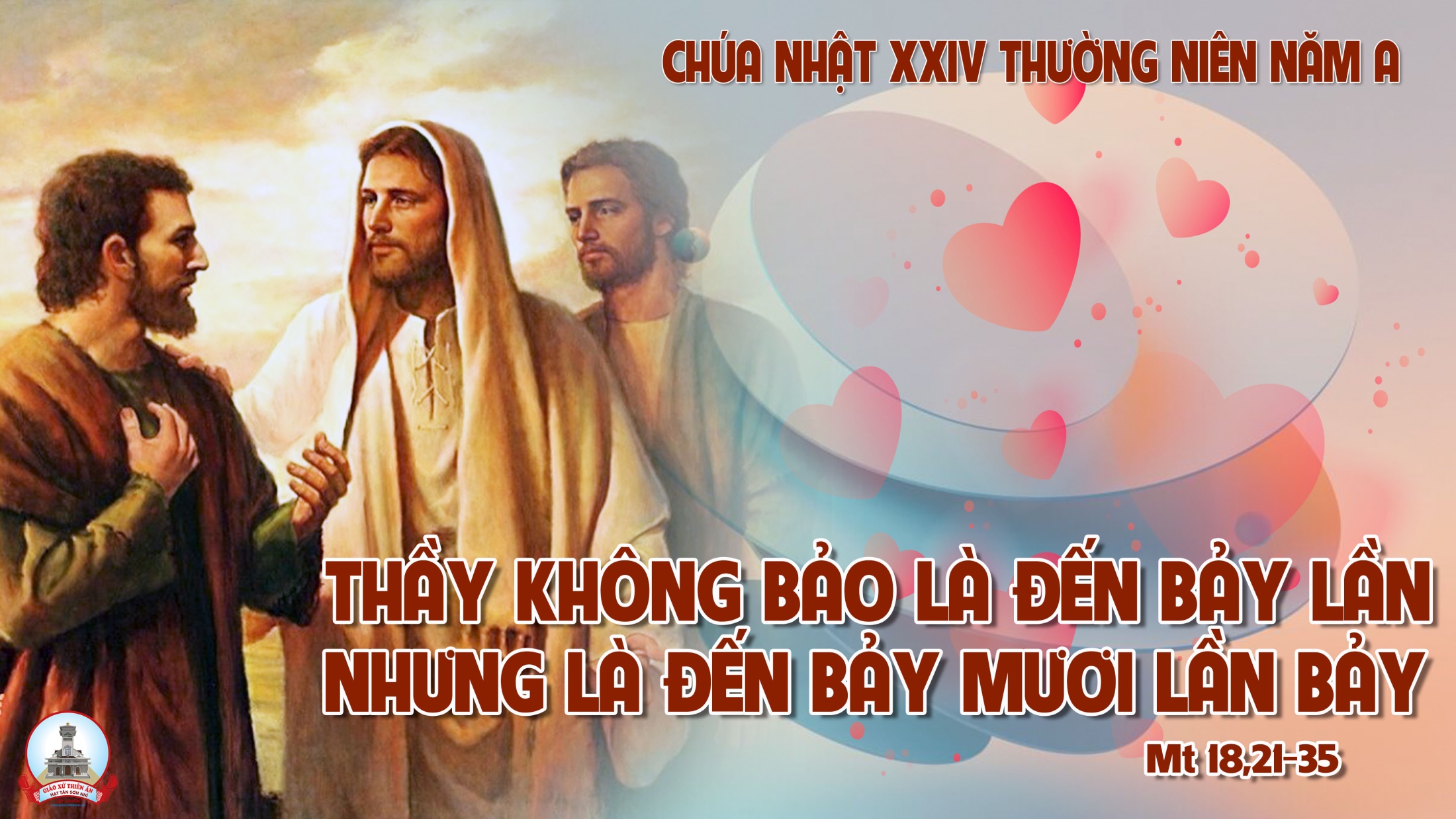 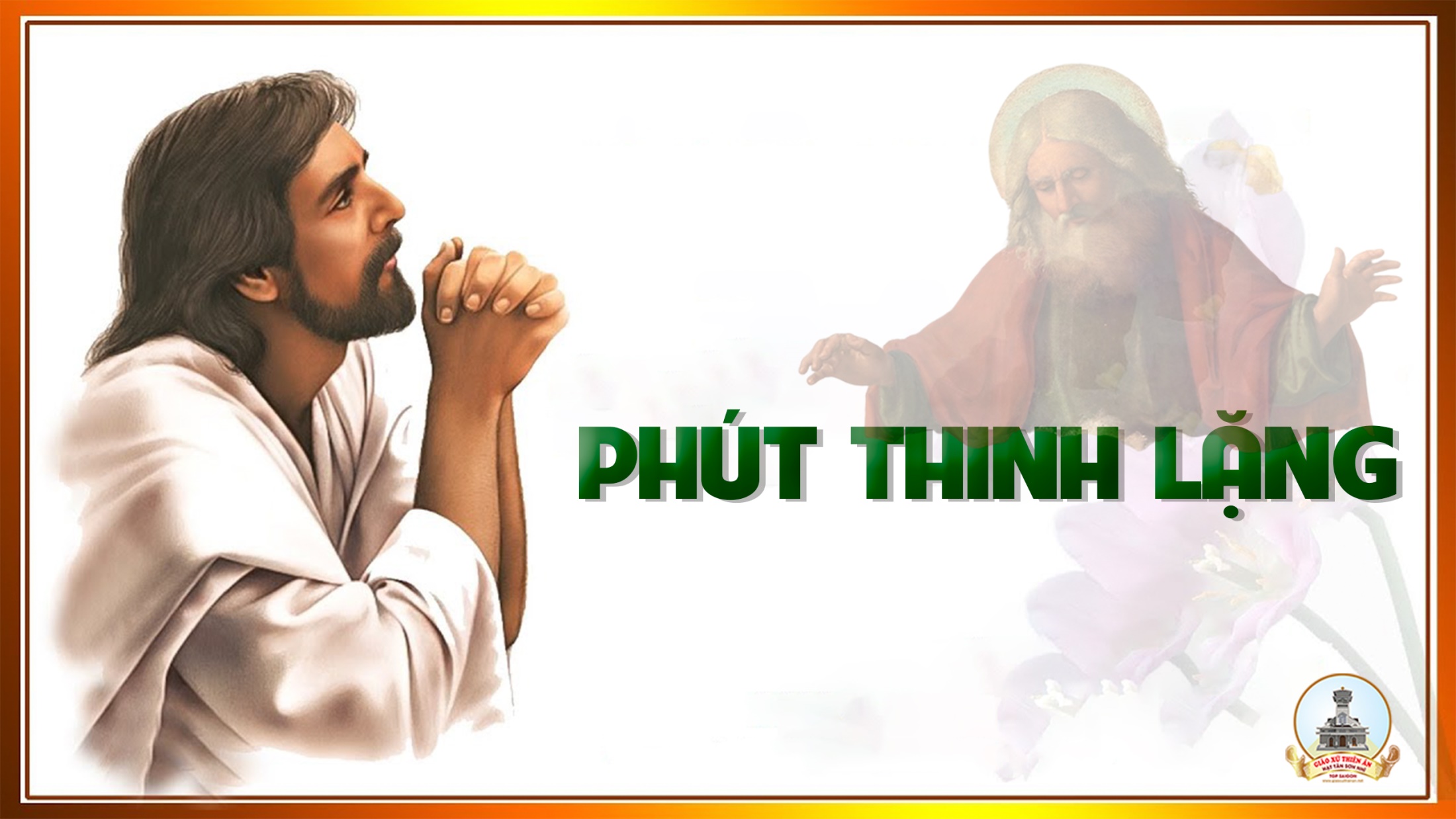 KINH TIN KÍNH
Tôi tin kính một Thiên Chúa là Cha toàn năng, Đấng tạo thành trời đất, muôn vật hữu hình và vô hình.
Tôi tin kính một Chúa Giêsu Kitô, Con Một Thiên Chúa, Sinh bởi Đức Chúa Cha từ trước muôn đời.
Người là Thiên Chúa bởi Thiên Chúa, Ánh Sáng bởi Ánh Sáng, Thiên Chúa thật bởi Thiên Chúa thật,
được sinh ra mà không phải được tạo thành, đồng bản thể với Đức Chúa Cha: nhờ Người mà muôn vật được tạo thành.
Vì loài người chúng ta và để cứu độ chúng ta, Người đã từ trời xuống thế.
Bởi phép Đức Chúa Thánh Thần, Người đã nhập thể trong lòng Trinh Nữ Maria, và đã làm người.
Người chịu đóng đinh vào thập giá vì chúng ta, thời quan Phongxiô Philatô; Người chịu khổ hình và mai táng, ngày thứ ba Người sống lại như lời Thánh Kinh.
Người lên trời, ngự bên hữu Đức Chúa Cha, và Người sẽ lại đến trong vinh quang để phán xét kẻ sống và kẻ chết, Nước Người sẽ không bao giờ cùng.
Tôi tin kính Đức Chúa Thánh Thần là Thiên Chúa và là Đấng ban sự sống, Người bởi Đức Chúa Cha và Đức Chúa Con mà ra,
Người được phụng thờ và tôn vinh cùng với Đức Chúa Cha và Đức Chúa Con: Người đã dùng các tiên tri mà phán dạy.
Tôi tin Hội Thánh duy nhất thánh thiện công giáo và tông truyền.
Tôi tuyên xưng có một Phép Rửa để tha tội. Tôi trông đợi kẻ chết sống lại và sự sống đời sau. Amen.
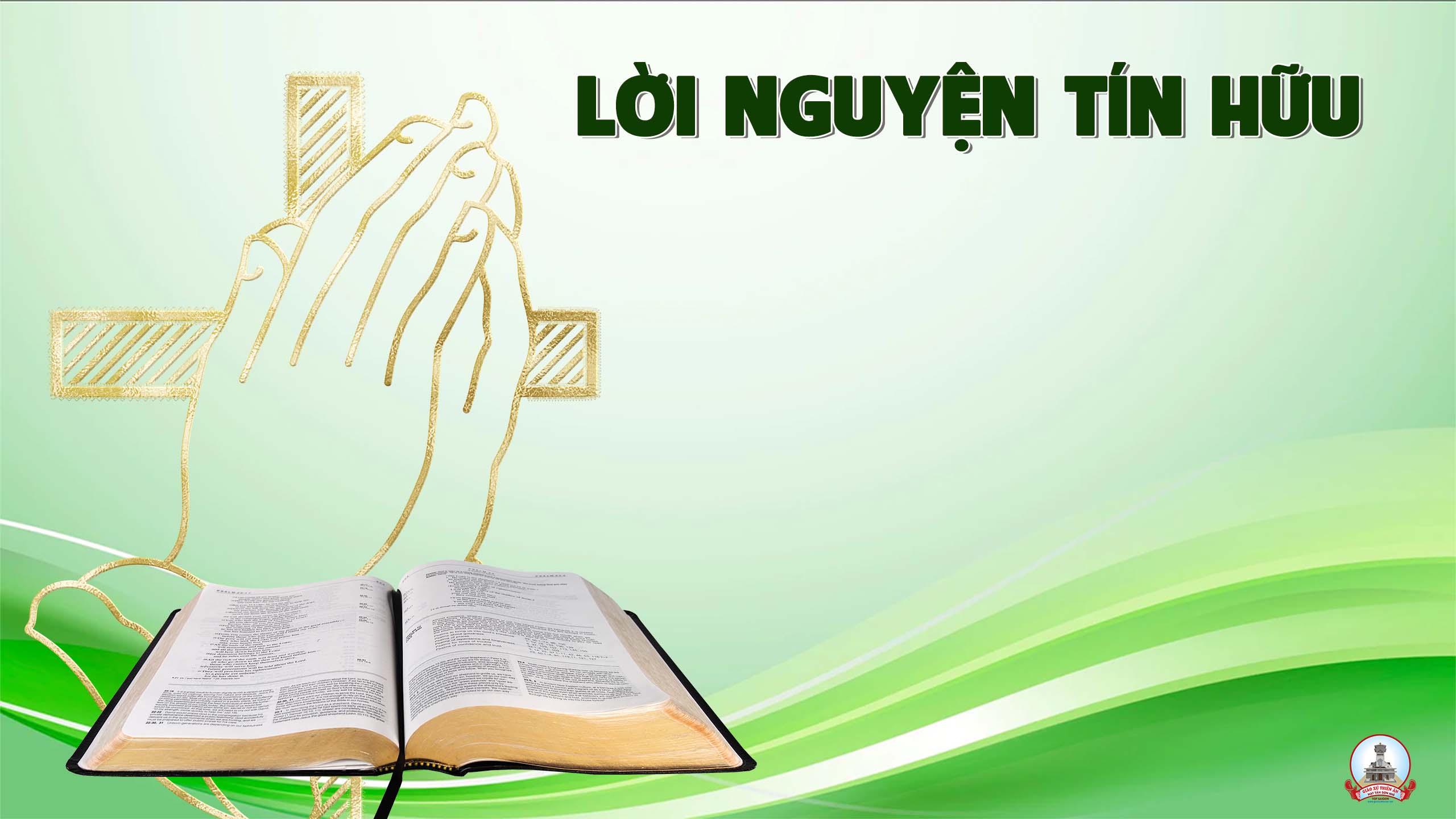 Thiên Chúa là Cha nhân từ hay thương xót, lúc nào Ngài cũng sẵn sàng tha thứ mọi lỗi lầm cho những ai thật lòng sám hối ăn năn.
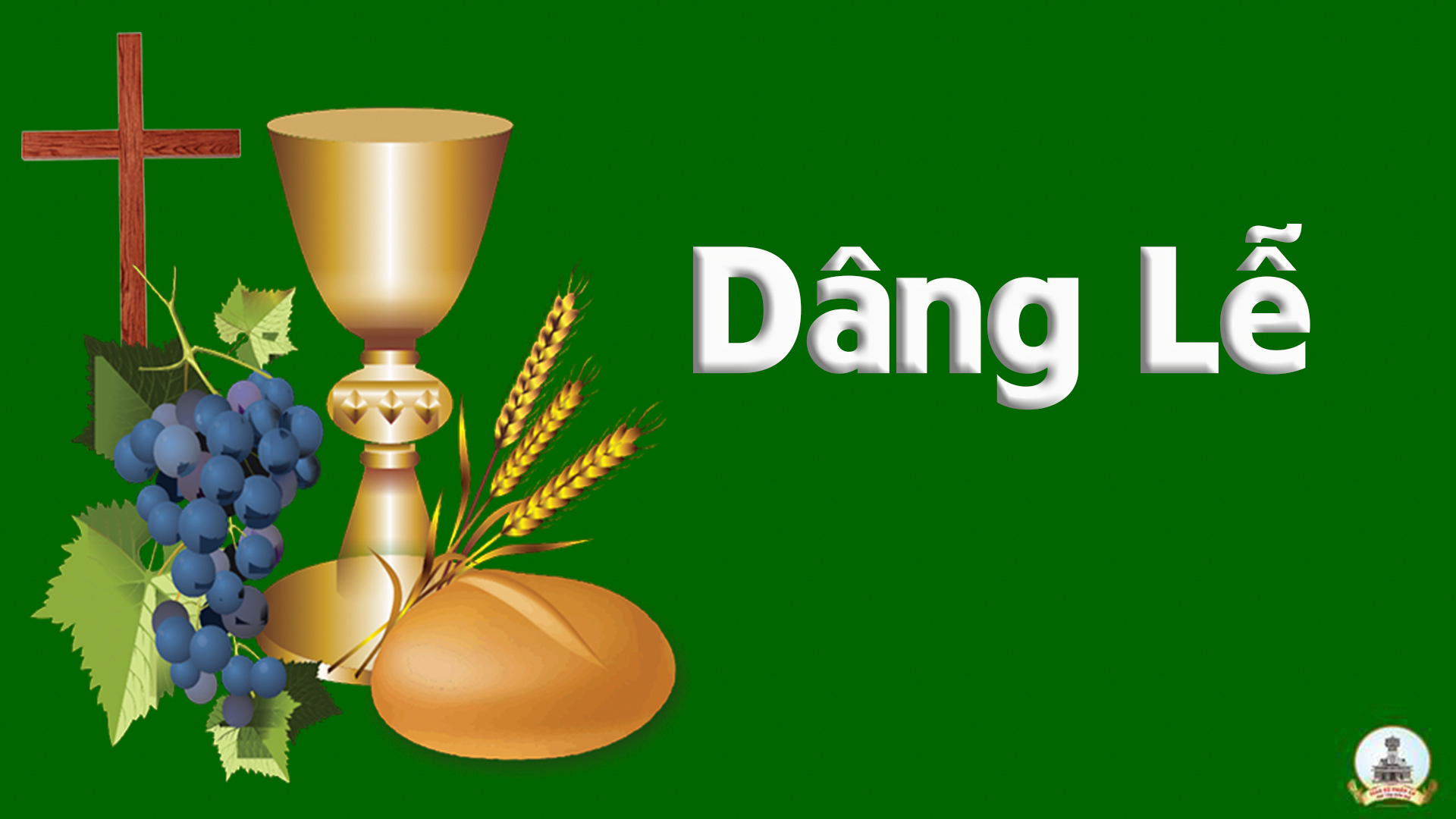 Lời Trầm Hương
Trăng Hyền Thoại
Đk: (Lời ca bay cao) lời ca bay cao như hương trầm nghi ngút bay ngút bay lên tòa cao sang. Trọn tâm tư dâng lên xác hồn với đời ước mơ.
Tk1: Trầm trầm tiếng ca tình yêu sốt mến. Vương vương câu hát ngất ngây hương lòng. Trọn một đời ước mơ thành bài ca tuyệt vời tiến dâng lên Ngài.
Đk: (Lời ca bay cao) lời ca bay cao như hương trầm nghi ngút bay ngút bay lên tòa cao sang. Trọn tâm tư dâng lên xác hồn với đời ước mơ.
Tk2: Bừng bừng lửa cháy ngày đêm thiêu đốt. Say men khúc hát thánh ca tuyệt vời. Lòng này bao ước mơ cuồn cuộn như suối nguồn tiến dâng lên Ngài.
Đk: (Lời ca bay cao) lời ca bay cao như hương trầm nghi ngút bay ngút bay lên tòa cao sang. Trọn tâm tư dâng lên xác hồn với đời ước mơ.
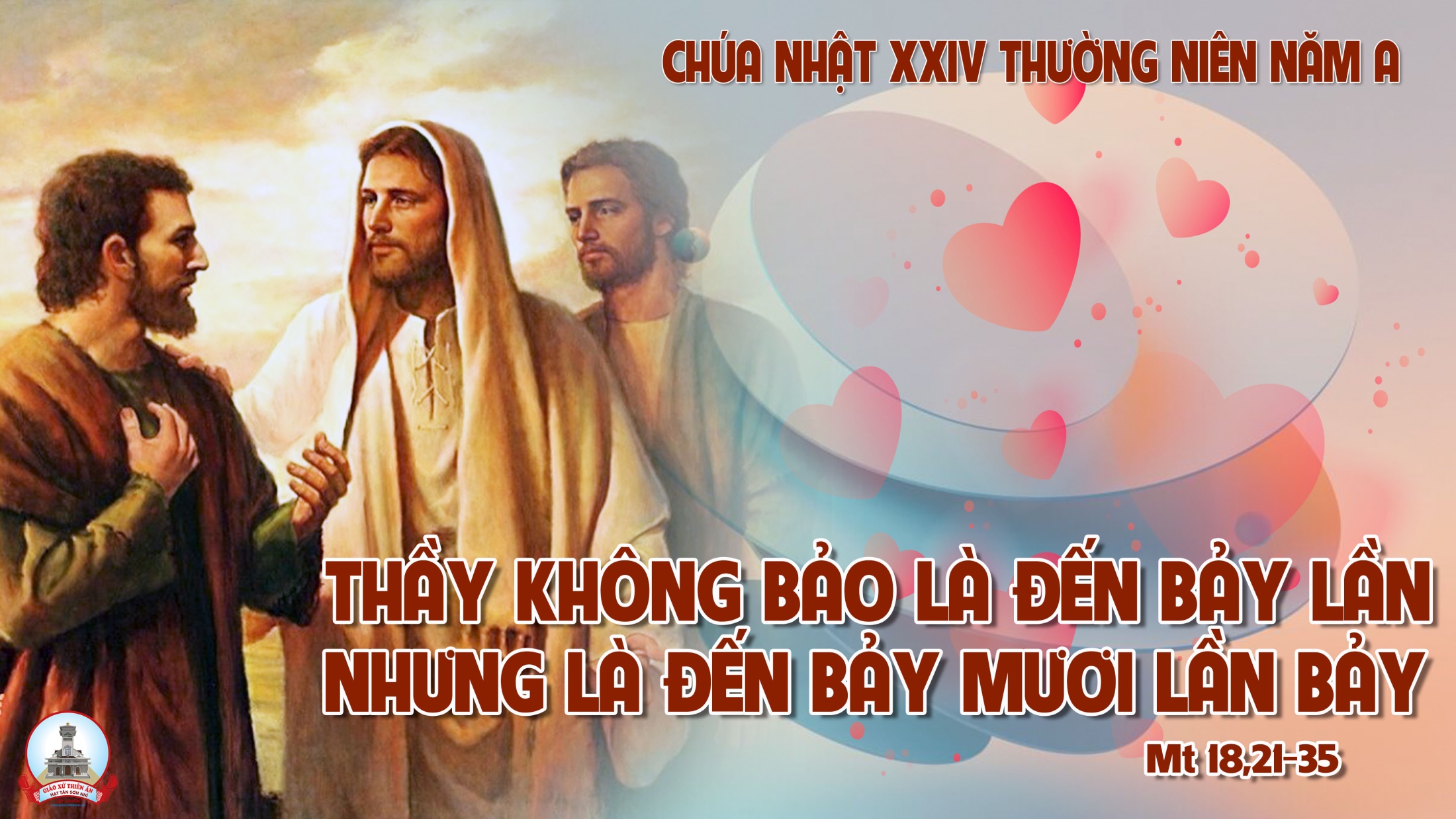 Ca Nguyện Hiệp LễCho Con Biết Yêu ThươngTừ Duyên
Tk1: Cho con biết yêu thương trọn đời. Cho con biết yêu thương ngàn đời yêu thương cả cuộc đời yêu thương hết mọi người Chúa ơi!
**: Cho con biết say mê tình Chúa. Cho con biết say mê tình Ngài hy sinh cả cuộc đời vì lòng yêu Chúa thôi.
Đk: Lạy Chúa chính Ngài là Tình Yêu, Tình Yêu con tôn thờ, Tình Yêu ôi cao vời vượt trên muôn núi đồi.
**: Lạy Chúa chính Ngài là Tình Yêu, đời con luôn cậy nhờ dù gian nguy trong đời tình con vẫn rạng ngời.
Tk2: Cho con mãi trung kiên ngàn đời. Cho con chẳng khi nao phụ tình tim luôn mở rộng mời trong say đắm tình Ngài thiết tha.
**: Cho con vẫn tin yêu một đời. Cho con biết thứ tha thật nhiều quên đi cả khổ sầu vì lòng yêu Chúa thôi.
Đk: Lạy Chúa chính Ngài là Tình Yêu, Tình Yêu con tôn thờ, Tình Yêu ôi cao vời vượt trên muôn núi đồi.
**: Lạy Chúa chính Ngài là Tình Yêu, đời con luôn cậy nhờ dù gian nguy trong đời tình con vẫn rạng ngời.
Tk3: Cho con mãi ghi sâu tình Chúa. Cho con mãi yêu thương mọi người thân con đã thiệt thòi nhưng luôn vẫn trọn tình Chúa ơi!
**: Thân con dẫu bao nhiêu khổ đau. Thân con dẫu bao nhiêu muộn phiền con xin Ngài dủ tình và Ngài luôn đỡ nâng.
Đk: Lạy Chúa chính Ngài là Tình Yêu, Tình Yêu con tôn thờ, Tình Yêu ôi cao vời vượt trên muôn núi đồi.
**: Lạy Chúa chính Ngài là Tình Yêu, đời con luôn cậy nhờ dù gian nguy trong đời tình con vẫn rạng ngời.
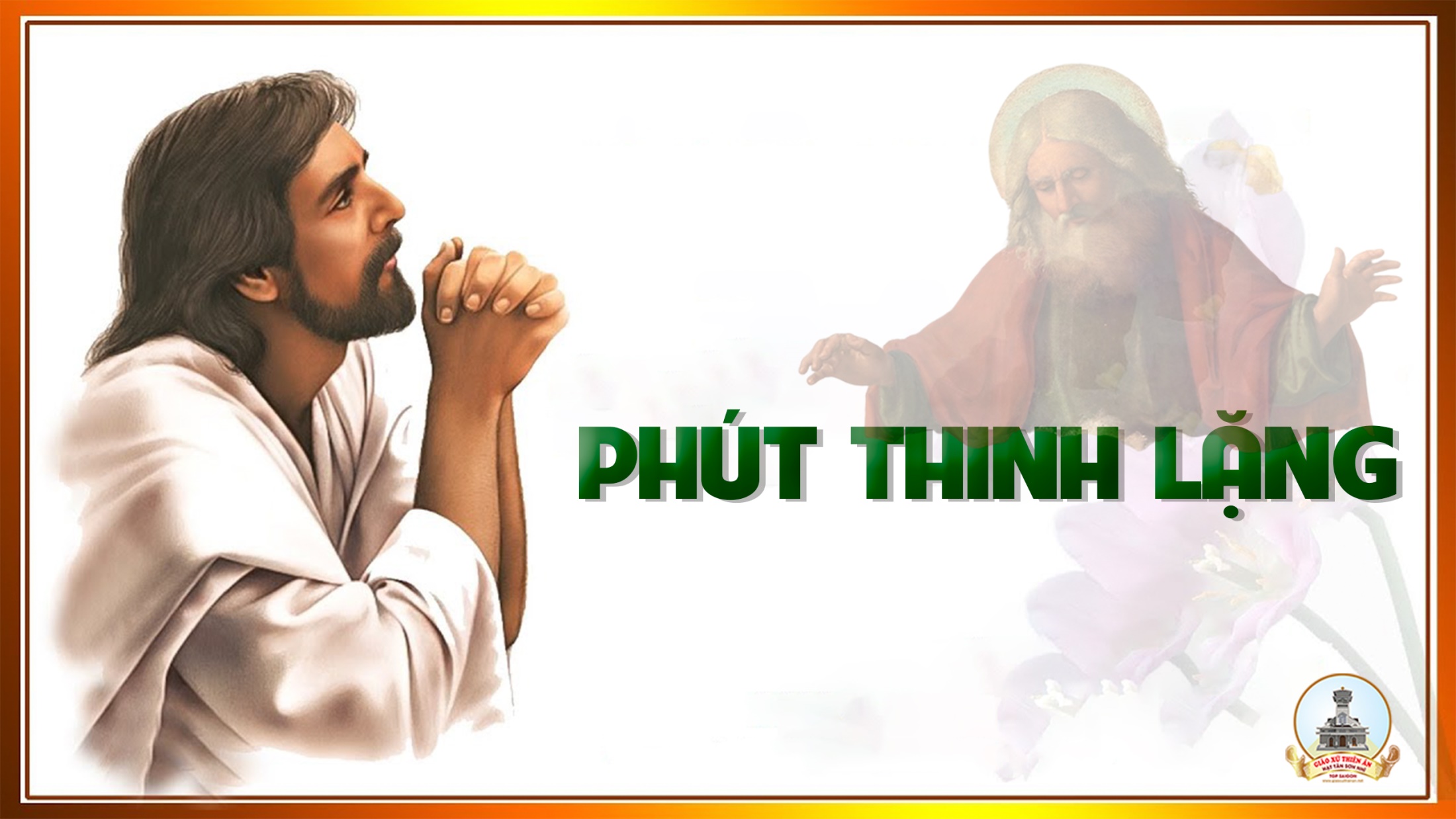 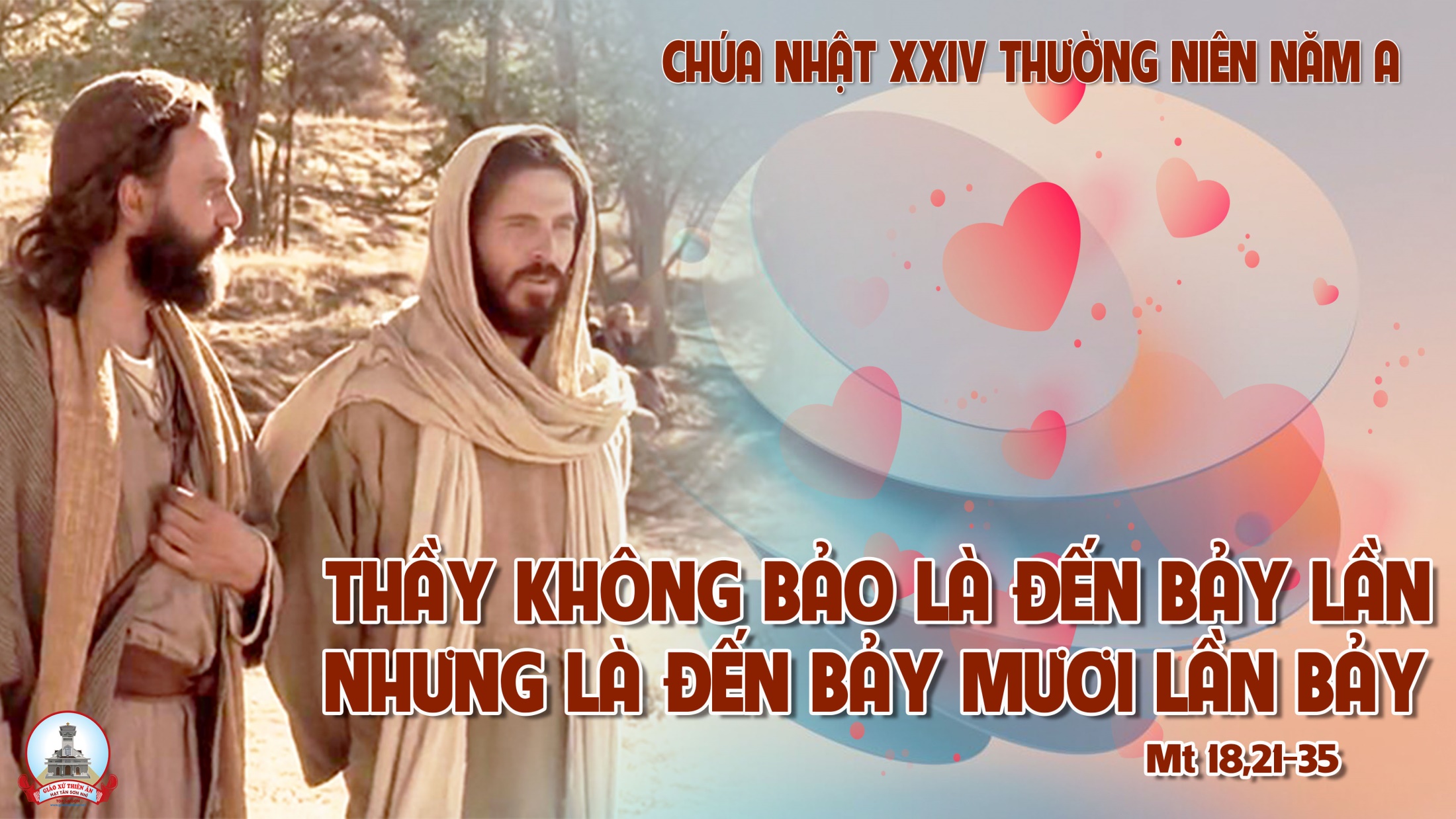 Ca Kết Lễ
Hồng Ân Chúa Bao La
Lm. Thiện Cẩm
Đk: Hồng ân Chúa bao la tuôn đổ xuống chan hòa. Tuy tay con nhỏ bé bao nhiêu cũng không vừa.
Tk: Chính tay Ngài đã dựng nên con, Thần Khí Ngài làm cho con sống. Tình yêu Ngài ngày đêm ấp ủ, lời Ngài dẫn dắt con trên đường.
Đk: Hồng ân Chúa bao la tuôn đổ xuống chan hòa. Tuy tay con nhỏ bé bao nhiêu cũng không vừa.
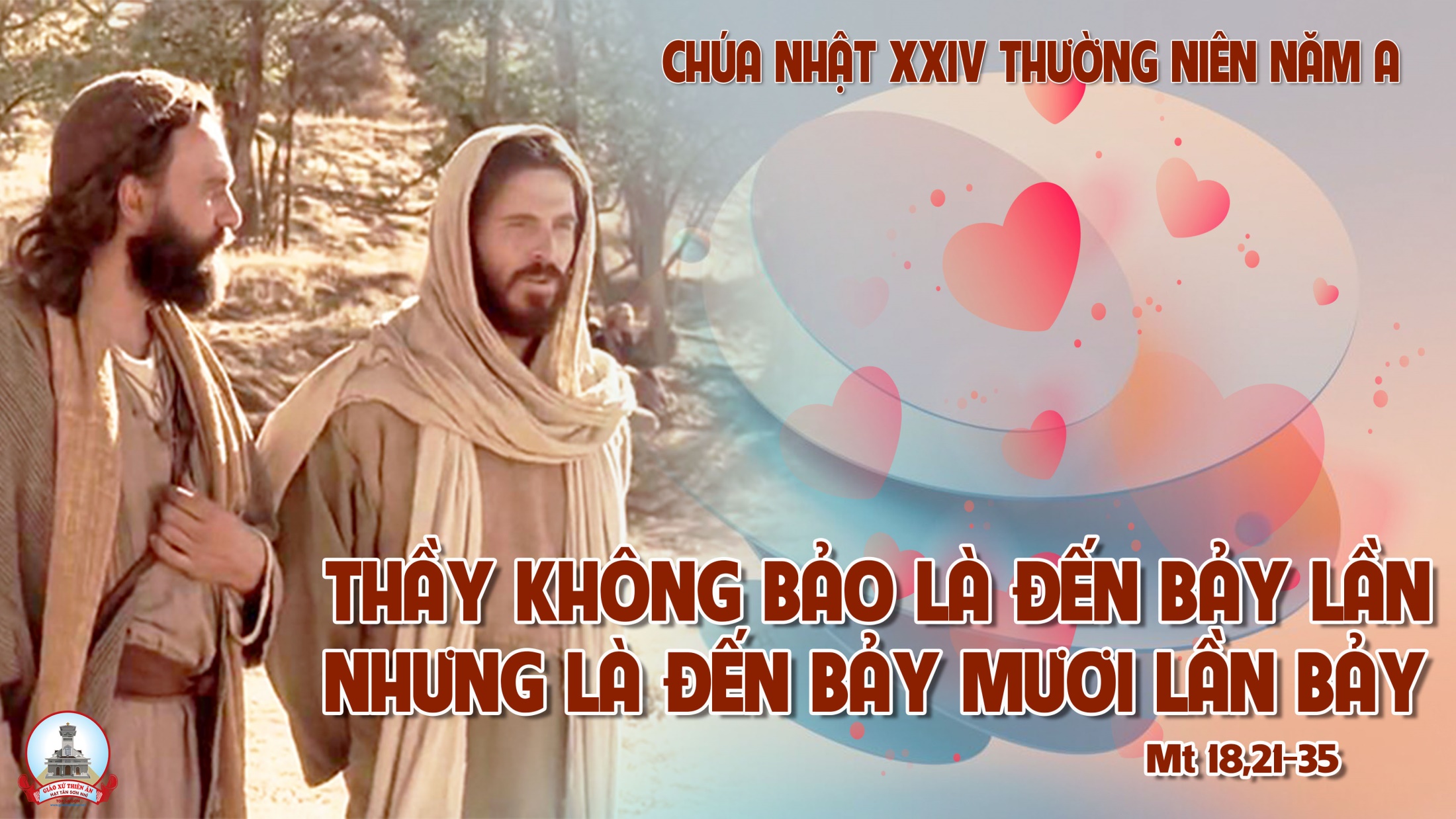